Weather, Climate
and Meteorology
By:
Student Name
Student Name
First things first. Enter your name on this slide, then rename and save it. Include your period number, name, and description, for example, “3–YourName–Weather”.
Weather, Climate and Meteorology
A few good things to know before you continue
Q: How do I view my slideshow without having to start from the beginning?
Q. Why does pasting information into the table cause it to resize and look terrible?
Q. How do I follow the hyperlinks in the slideshow?
A. Click here to launch your slideshow from the current slide.
Don’t cut and paste into the table, especially into the weather summary box. The formatting of the original text can cause problems. You should enter the information by hand.
A. Right click on the link and select “Open Hyperlink” – the link will open in a new Internet Explorer window.
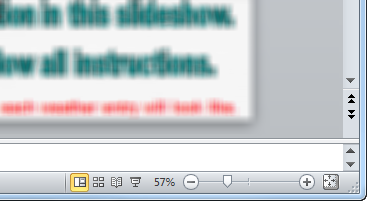 About the photos you will use: Depending on how you obtain your photos for the slideshow they may need to be resized, cropped or otherwise edited. A good starting size is 400 x 300 (pixels). Since many digital cameras take pictures with large sizes, not resizing the pictures can cause your slideshow to quickly become very large in file size. Ask your teacher if you need help.
Web Cam Users – The image should already been formatted for you, just copy and paste it into the slideshow.
Before You Begin – Q & A
Getting Started – “What Do We Do?”
There are two main tasks each day: 
	1) Entering weather information for the day.	
	The weather data comes from…
	- A school based weather website (or possibly other websites)- The weather station and/or WeatherLink software
	- Your own observations

	2) Completing an additional learning activity.
	- A summary of each activity is listed for each day 
	- Your responses are entered directly into this slideshow, no other paper or sheets are required.
	- If you complete the activity for a specific day, you can move on to the next activity.
There is a lot of information in this slideshow.
Be sure to read and follow all instructions.
The next page shows a sample of what each weather entry will look like.
Observation#0
Nov. 29, 2006
Wednesday
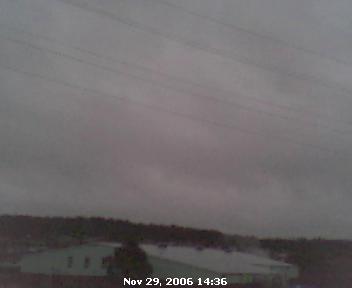 7:41 am
4:44 pm
4.5 ºC
0.3 mm
91 %
11.3 Km/h
1023.6 hPa
SW
2.1ºC
3.2 ºC
Nimbostratus
Overcast
Increasing clouds and warmer. Precipitation possible within 24 to 48 hours.
Understanding This Page – On this page you will enter the information from the weather station or weather website. You will also enter the day/date, sunrise and sunset times as well as a weather picture for the day. You will examine the picture and comment on the cloud type and cloud cover shown. 
Note that while precipitation may be in the form of rain, snow, hail, sleet, etc., many weather stations measure precipitation as a liquid, so you may be looking for “Today’s Rain” as the name of the measurement given.
To Enter Information – Click inside each box and add your information.
You will also answer questions and provide other information in this part of the page.
Weather Summary – Sample
You Are Now Ready To Begin
Review the previous slides if you are unsure about what to do.
You are now
ready to begin
your ten day
weather observations.
As you enter your information, do not change the background elements of the slideshow (such as the slide backgrounds and colour scheme).
Observation#1
Date
Day
--am
--pm
--ºC
--mm
--%
--Km/h
--hPa
---
--ºC
--ºC
Enter this on Day 2
Enter this on Day 2
---
Activity #1 – Introduction to Weather, Climate & Meteorology Objectives…
 Learn how to collect information from the Weather Station Console
 Develop an understanding of the topic “weather”
 Practice entering information into the slideshow

Key Terms…
Weather / Climate / Meteorology
Weather Summary – Day 1
Activity #1 – Introduction to Weather, Climate & Meteorology
Directions: Explore the links at the bottom of the page to find the answers to the questions. To enter your answer click after the question and start typing. Don’t just cut and paste… use your own words. The red stars () indicate sites which may be particularly useful for today’s activities.
Part 1.1 – What is Weather? (2)
Note:This module makes use of external websites. These can change without notice or be taken offline. You may need to find other sites to answer questions. Check with your teacher if you need help.
Answer:
Part 1.2 – What is the difference between Climate and Weather? (3)
Answer:
Part 1.3 – What is Meteorology? (2)
Answer:
Part 1.4 – Try this simulation of the Weather Station console. Depending on how you are entering your weather information, it may be essential to your work.
Look Into It!
Encyclopedia.comCBC Forces of Nature Jetstream Weather SchoolMeteorological Service of Canada
Part 1.5 – Now that you’ve seen how the console works, find and enter the information from your console into the slideshow. You will learn more about what each of these measurements mean as the module progresses.
Observation#2
Date
Day
--am
--pm
--ºC
--mm
--%
--Km/h
--hPa
---
--ºC
--ºC
---
---
---
Activity #2 – Clouds
Objectives…
 Learn about different types of clouds
 Develop ability to identify cloud types 
 Understand how clouds are named
 Make connections between cloud cover and weather conditions

Key Terms…
Cloud / Atmosphere / Cloud Cover / Cirrus / Stratus / Cumulous / Nimbus…
Weather Summary – Day 2
Activity #2 - Clouds
Clouds are an important part of weather. The type and amount of cloud cover can give an indication of what weather to expect. Your daily cloud photo and interpretation of it are important.
Part 2.1 – Each day you will compare the picture you have taken to the pictures of clouds found on the Globe website, other websites or possibly from a cloud poster found on a wall nearby. The following activities will help you in your interpretation of both Cloud Type and Cloud Cover. Your answer could indicate multiple types of clouds, no clouds or an obscured view of the sky (because of fog for example).
If you get confused, review the cloud Cover and Type video.
Part 2.2 – Go to the Globe Video page and watch the “Cloud Cover and Cloud Type” video.
Part 2.3 – Take a tour of the Globe Cloud Types and then try the cloud quiz. 
Note: Your mark for cloud identification and cloud cover types will be based on your daily entry. Paying attention here will make that task easier.
Part 2.4 – Now that you know more about cloud types and cloud cover, go back to your picture for both Day 1 and Day 2. Fill in the Cloud Type and Cloud Cover sections. You can look at the wall poster or the Globe resources if you need to review.
Look Into It!
Wikipedia Jetstream Weather School Globe Atmosphere Chapter Weather Doctor’s Cloud Atlas Meteorological Service of Canada
A Note about the Globe Site: Globe is a program for schools to record and submit information collected about a wide range of environmental topics. You can disregard the information about how to report your data. The Weather Station will help you collect your information. Also, while the Globe videos you will watch feature younger students, the information is still relevant to you and your learning.
Observation#3
Date
Day
--am
--pm
--ºC
--mm
--%
--Km/h
--hPa
---
--ºC
--ºC
---
---
---
Activity #3 – The Atmosphere
Objectives…
 Determine the composition of the Atmosphere
 Find out ‘where’ in the atmosphere weather occurs
Examine the role of the sun in weather
Key Terms…
Atmosphere /  Energy Balance / Albedo / Average Surface Temperature / Troposphere / Stratosphere / Sun
Weather Summary – Day 3
Activity #3 – The Atmosphere
Directions – Use the Jetstream site to find the answers to most of these questions.
Part 3.1 – What are the main elements which make up the atmosphere? (3)
Answer:
Part 3.2 – In which “sphere” of the atmosphere does most weather occur? (1)
Answer:
Part 3.3 – Clouds can slow the rate at which the Earth loses heat. How does this happen? (3)
Answer:
Part 3.4 – What is meant by the phrase, “all weather comes from the sun”? Is it a true statement? Check some sources on the internet to find the answers. (3)
Answer:
Part 3.5 – “The Earth gives off as much energy as it takes in from the sun.” What evidence is there that this statement is true? (Hint… the answer is on this page… think about it. (3)
Answer:
Part 3.6 – Don’t forget, Jetstream has an Atmosphere Quiz.
Look Into It!
BBC Weather / Encarta Online / Encyclopedia.com / Jetstream / MSC
Observation#4
Date
Day
--am
--pm
--ºC
--mm
--%
--Km/h
--hPa
---
--ºC
--ºC
---
---
---
Activity #4 –Temperature, Pressure and Humidity

Objectives…
 Examine the effects of extreme high and low temperatures
 Determine the role of temperature in weather prediction
 Explore the importance of air pressure in weather prediction
Key Terms…
Atmospheric Pressure / Humidex /  Windchill / Humidity / Temperature
Weather Summary – Day 4
Activity #4 – Temperature, Pressure and Humidity
In addition to complaining about rain and snow, people often describe the weather as “too hot,” “too cold,” or “too humid.” The combination of temperature and humidity, along with wind conditions and other factors can have a big influence on how we perceive the weather.
Part 4.1 – What is temperature? What does it measure? (3)
Answer:
Part 4.2 – What role does atmospheric pressure play in determining the weather? What kind of weather is generally predicted when “the barometer is falling”? (3)
Answer:
Part 4.3 – Why is the combination of high heat and humidity particularly dangerous to a person’s health? What precautions should people take in such conditions? (3)
Answer:
Part 4.4 – How does wind chill effect non-living things? (3)
Answer:
Encarta Online  MSC - Humidity  Encyclopedia.com  MSC – Windchill Program Jetstream Weather School
Look Into It!
Part 4.5 – Don’t forget, Jetstream has an Atmosphere Quiz.Note though that not all the questions are about this topic.
Observation#5
Date
Day
--am
--pm
--ºC
--mm
--%
--Km/h
--hPa
---
--ºC
--ºC
---
---
---
Activity #5 – Precipitation
Objectives…
 Examine the role of precipitation in the Water Cycle
 Determine annual rainfall worldwide
 Understand how Probability of Precipitation is calculated and used in weather forecasting

Key Terms…
Probability of Precipitation / Rain / Hail / Sleet / Snow / Freezing Rain / Water Cycle
Weather Summary – Day 5
Activity #5 - Precipitation
Hail, rain, freezing rain, sleet and snow are all ways that accumulated moisture can fall to the ground. Knowing what precipitation is, how it forms, and how each type is different is an important part of understanding the weather.
Part 5.1 – What causes precipitation? What conditions are necessary for precipitation to occur? (3)
Answer:
Part 5.2 – How is precipitation an important part of the Water Cycle? Is precipitation necessary for the survival of life on earth? In other words, do we need rain (and snow…) to live? (3)
Answer:
Part 5.3 – Typical weather forecasts will give a probability of precipitation (pop or POP). What does this number indicate? How is it expressed? Give an example. (3)
Answer:
Part 5.4 – How much precipitation falls to the earth in a typical year? Hint: Look first on the Earth Rainfall Climatology page. (1)
Look Into It!
WeatherWorld2010   Earth Rainfall ClimatologyJetstream Weather School
Answer:
Observation#6
Date
Day
--am
--pm
--ºC
--mm
--%
--Km/h
--hPa
---
--ºC
--ºC
---
---
---
Activity #6 – Fronts and Weather Systems
Objectives…
 Examine the role of Fronts and Pressure Systems in patterns of weather.
 Interpret a weather diagram
 Understand how air masses move and interact.

Key Terms…
Front / Jetstream / High Pressure System / Low Pressure System / Air Mass
Weather Summary – Day 6
Activity #6 – Fronts and Weather Systems
Many of the weather patterns we experience are brought on by large masses of air called fronts. As these winds circulate, they bring and create patterns of weather. By understanding fronts and other weather systems, such as jet streams, we can better predict and understand weather.
Part 6.1 – Check out the North American Weather Systems from Environment Canada and copy the map of North America onto this page (replace the sample image). (3)
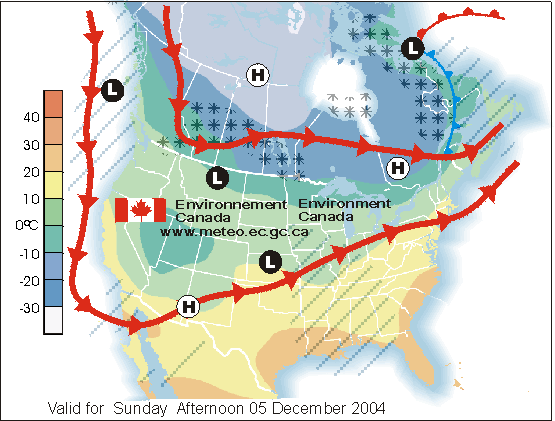 Part 6.2 – What is the jets tream (the effect, not the website)? How does it impact on weather systems? (3)
Answer:
Part 6.3 – In general, what kinds of weather are typically associated with the following types of weather fronts? Your answer will be worded simply. Check online forecasts for examples. (3)
Cold Front:
Warm Front:
Stationary Front:
Part 6.4 – Based on the weather map you inserted above, make educated observations about the relationships you see between high and low systems, jet stream, temperature and precipitation. (3)
Answer:
Look Into It!
Wikipedia /  WeatherWorld2010 / Jetstream / MSC
Observation#7
Date
Day
--am
--pm
--ºC
--mm
--%
--Km/h
--hPa
---
--ºC
--ºC
---
---
---
Activity #7 – UV Index
Objectives…
 Learn about the UV Index
 Find out about ways to stay safe in the sun
 Interpret UV readings and make observations

Key Terms…
UV Index / Minutes to Burn
Weather Summary – Day 7
Activity #7 – UV Index
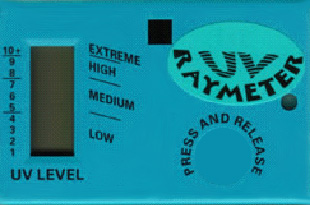 Part 7.1 – Briefly define/explain the following terms and phrases. (3)
UV Index:
Time to burn:
Melanin:
Part 7.2 – Check out the daily UV Index update. Provide the following information. (3)
UV Index for New Brunswick:
Highest UV number and location:
Lowest UV number and location:
Part 7.3 – What factors determine the UV Index? What do the numbers indicate? (3)
Answer:
Part 7.4 – Why is the UV Index important? What does it tell us? How should it impact on our activities? (3)
Answer:
Part 7.5 – Try some of these games to test your knowledge. Have Fun.
Look Into It!
Weather Network / Jetstream Weather School Hazardous Weather – Environment Canada
Observation#8
Date
Day
--am
--pm
--ºC
--mm
--%
--Km/h
--hPa
---
--ºC
--ºC
---
---
---
Activity #8 – Extreme Weather
Objectives…
 Examine different levels of threat posed by weather conditions
 Find out how to determine if your area is at risk for extreme weather
 Explore some different types of extreme weather and their implications

Key Terms…
Weather Watch / Weather Advisory / Hurricane / Blizzard / Tornado / Flood
Weather Summary – Day 8
Activity #8 – Extreme Weather
Part 8.1 – When the need arises, Weather Warnings are issued to warn Canadians about severe weather conditions. Look for a weather warning or watch and describe it here. (3)
Answer:
Part 8.2 – What is the difference between a Warning and Watch? (3)
Answer:
Part 8.3 – Visit the Canadian Hurricane Centre to learn about hurricanes. Then, explain what hurricanes are and how they form. Remember to use your own wording. (3)
Answer:
Part 8.4 – Read about the Natural Hazards of Canada. Which do you think is the most likely to impact your community? Why? (2)
Answer:
Look Into It!
CBC Forces of Nature  Severe Weather Watcher's Handbook
Observation#9
Date
Day
--am
--pm
--ºC
--mm
--%
--Km/h
--hPa
---
--ºC
--ºC
---
---
---
Activity #9 – Preparing for Weather Emergencies

Objectives…
 Find out how governments keep people informed with Weather Radio
 Evaluate different options for surviving during a winter power outage

Key Terms…
Weather Radio / Precaution / Emergency Survival Kit
Weather Summary – Day 10
Weather Summary – Day 9
Activity #9 – Preparing for Weather Emergencies
Part 9.1 – Weather Radio is one way Canadians can stay informed about weather emergencies. Check out the Weather Radio site and answer these questions. (If this site is unavailable try another.)
A) What is the purpose of Weather Radio? (2) Answer:  B) Where is the nearest Weather Radio transmitter located? (1) Answer:  
C) What is its frequency? (1) Answer:
Part 9.2 – Winter power failures are not uncommon during New Brunswick winters. What are five key steps you can take to keep you and your family safe and comfortable during an outage? (5)
#1:
#2:
#3:
#4:
#5:
Part 9.3 – Prepare your emergency survival kit. Decide what items you would need to put in it to cope with emergencies year round. Public Safety and Emergency Preparedness can help. (6)
Observation#10
Date
Day
--am
--pm
--ºC
--mm
--%
--Km/h
--hPa
---
--ºC
--ºC
---
---
---
Activity #10 – Careers in Weather 
Objectives…
 Explore a variety of careers in weather and meteorology
 Examine additional related careers; people who work with meteorologists
 Determine what courses are needed to pursue post secondary studies of weather
 Identify and locate weather schools in Atlantic Canada
Weather Summary – Day 10
Activity #10 – Careers in Weather
Directions: Use the internet and/or other resources (e.g. Choices) to research these questions.
Part 10.1 – Check out the careers in meteorology section at the Weather Channel to learn about the many different jobs that are involved with the weather.
Part 10.2 – What qualifications would a person need to be a “TV weather person”? What kind of education, training or special skills would they need? (3)
Answer:
Part 10.3 – Where in Canada could you study to become a meteorologist? List three universities with a meteorological program. Be sure to name the province in which they are located. (3)
Answer:	1)
	2)
	3)
Part 10.4 – Given what you have learned, which area of meteorology and weather studies do you find most interesting? Why? (3)
Answer:
Look Into It!
 MSC Jobs Page Encyclopedia.com   Jetstream Weather School
Part 10.5 – What program or courses should a high school student take in order to become a meteorologist? (2)
Answer:
10 Day Summary of Weather Conditions
Directions: Complete these graphs by entering in your recorded values for each of the ten days. To begin entering your information double-click on a table. A form will appear for you to enter your values. If the table doesn’t appear with this method, right click on a blank area near (but not on) the table and select Datasheet. (3)
Congratulations
You’ve reached the end of theWeather, Climate and Meteorology Module.

You now need to send this slideshow to yourteacher for marking. Ask if you need help.

 Keep watching the sky!
Congratulations